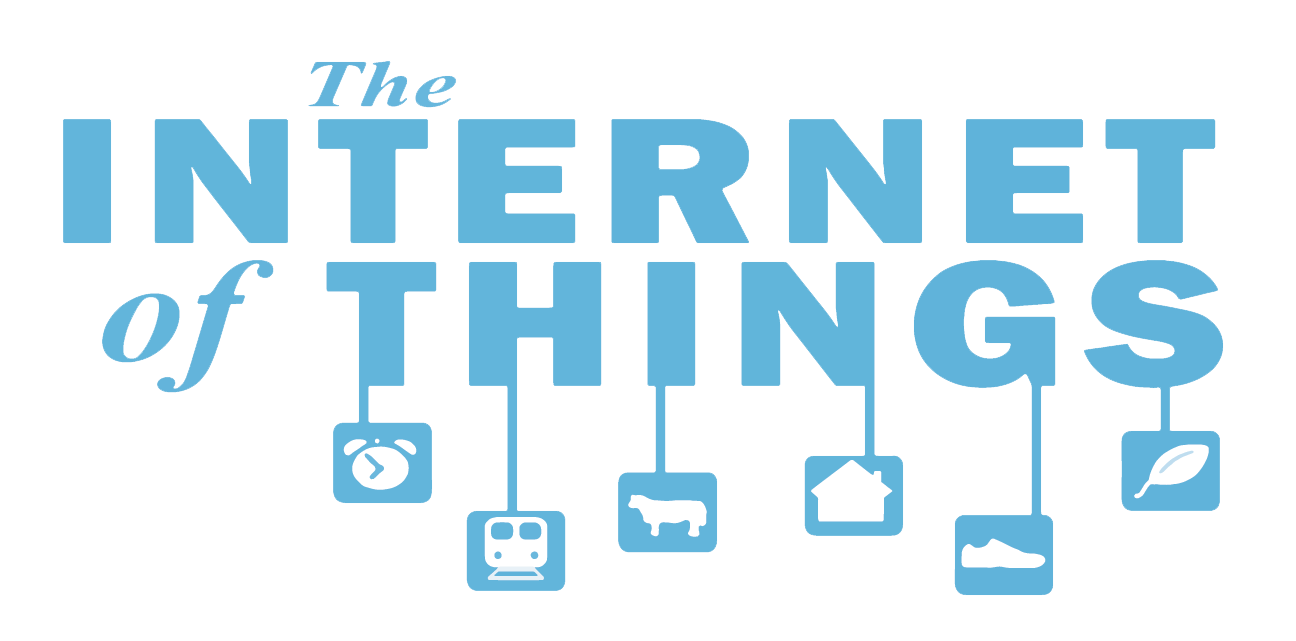 Veille Techno.Informatique
Antoine Prot
Bertrand Caplet
Axel Pereira
Yohann Demay
Quentin Martinez
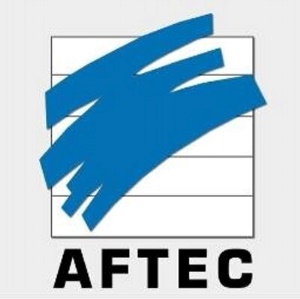 [Speaker Notes: test]
Concept

 Lancement & Apparition

 Secteurs d’application

 Produits existants

5) Sécurité

6) Innovations éventuelles

7) Conclusion
Sommaire
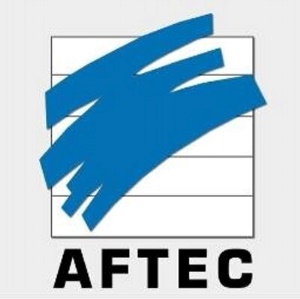 Concept
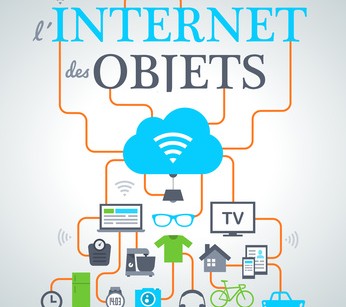 Concept
IOT (Internet of things) en anglais.
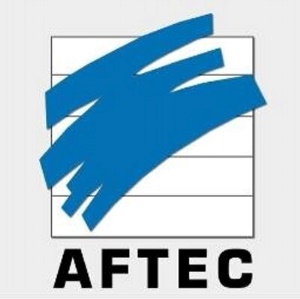 Lancement & apparition
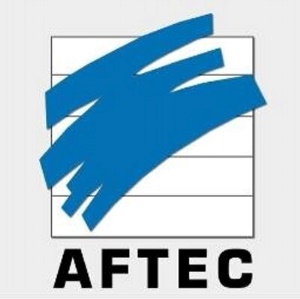 [Speaker Notes: 2008 : 740 Millions
2009 : 1 Milliard
2016 : 6,4 Milliards
2017 (prévision) : 8,4 Milliards
2018 (prévision) : 11,2 Milliards
2020 (prévision) : 20 Milliards]
Les capteurs pour machine dans les entreprises

Les objets connectés dans le domaine de la santé

Le bien être et la surveillance des employés
Secteurs d’application
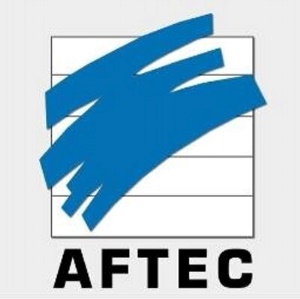 [Speaker Notes: 2) Les objets connectés de plus en plus indispensable dans le domaine de la santé]
Amazon Echo
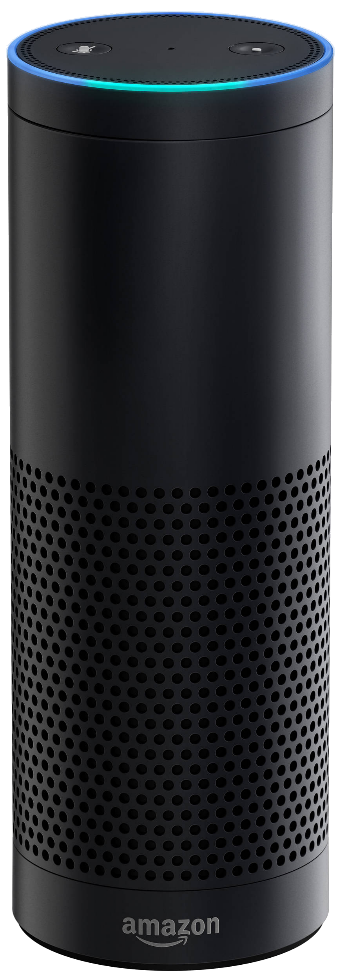 Produits existants
Google Home
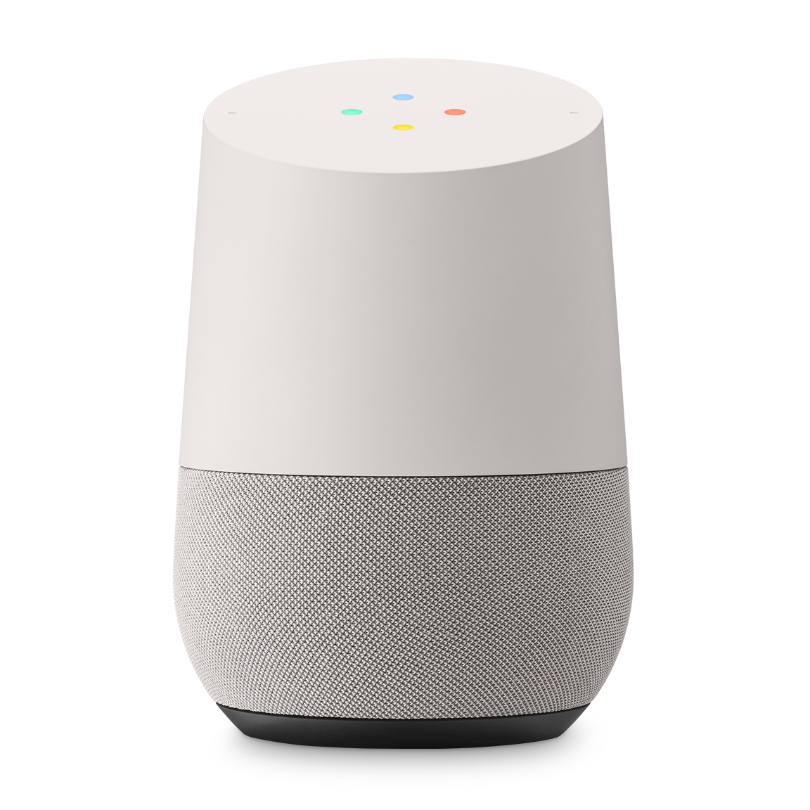 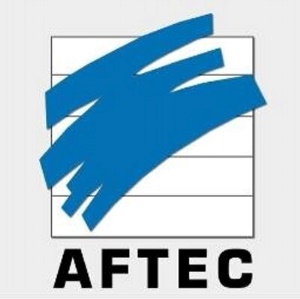 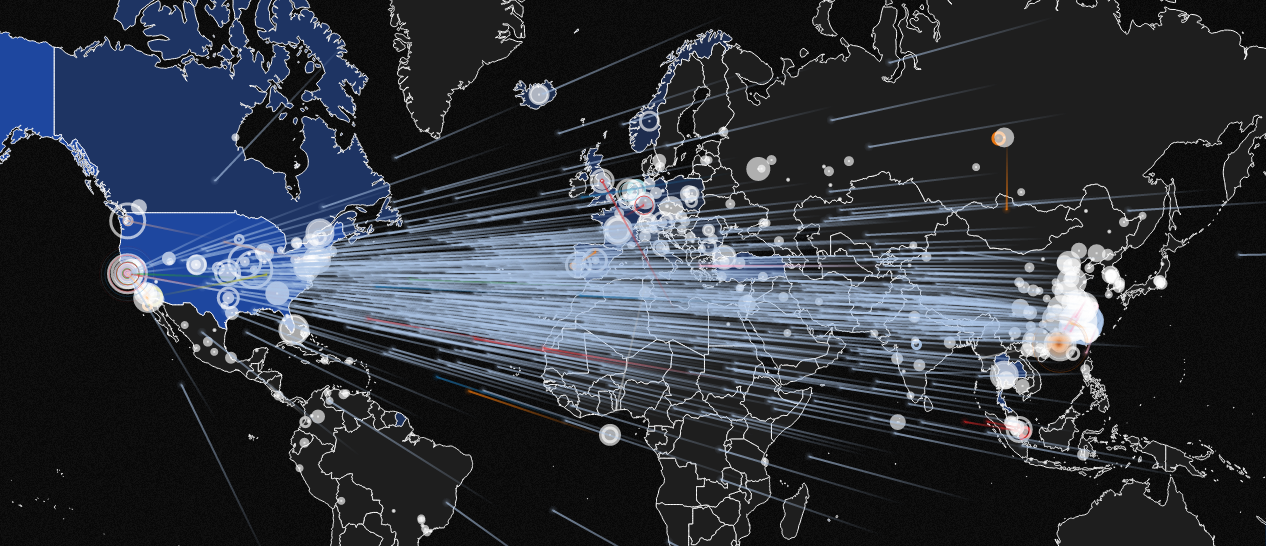 Sécurité
Attaques Ddos à l’aide de Botnets :
Mirai
Septembre et Octobre 2016
1337 (Leet)
Décembre 2016
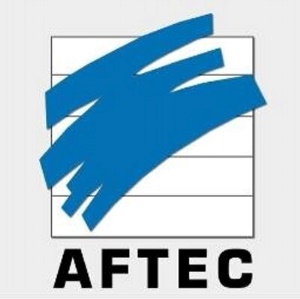 [Speaker Notes: Les objets peuvent être utilisés pour mener des attaques

Mirai :
3 Sept. 2016 DDoS de 1Tb/s voire 1,5Tb/s contre OVH selon leur CTO ; 88625 caméras IP utilisées
20 Sept. 2016 DDos de 600Gb/s contre le blog de Brian Krebs (journaliste spécialisé en sécurité)
21 Oct 2016 DDos contre les serveurs DNS de la société américaine Dyn à partir de 100 000 équipements
Serveurs DNS indisponibles la moitié de la journée sur la côte Ouest et Est
Services downs : 
Amazon, CNN, Netflix, Github, Paypal, Reddit, Twitter

Leet : 
21 déc. 2016 Ddos de 650Gbps sur courte durée]
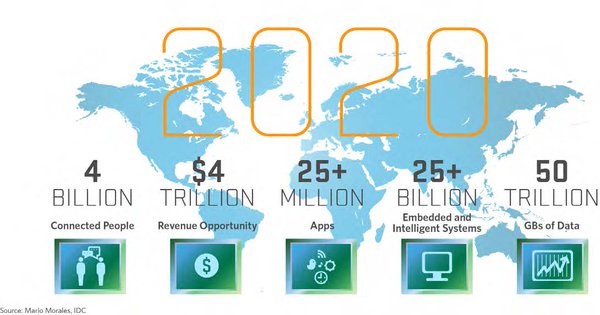 Innovations éventuelles
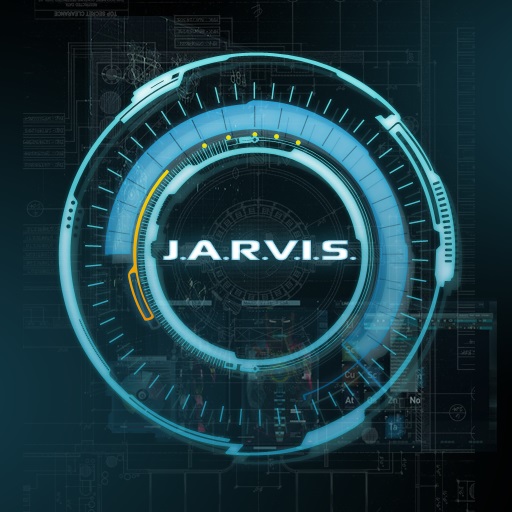 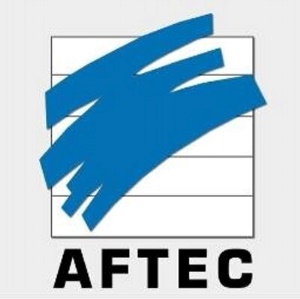 Trois enjeux cruciaux sont a retenir !
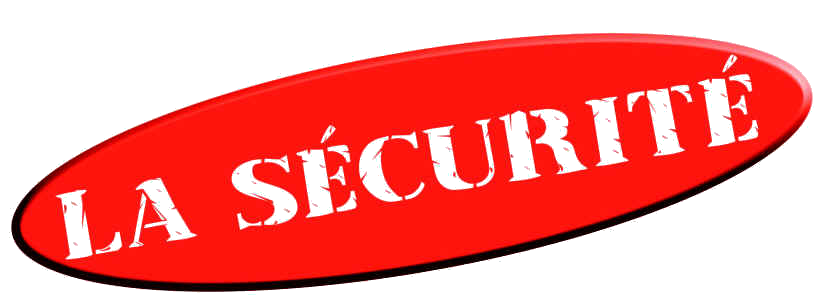 Conclusion
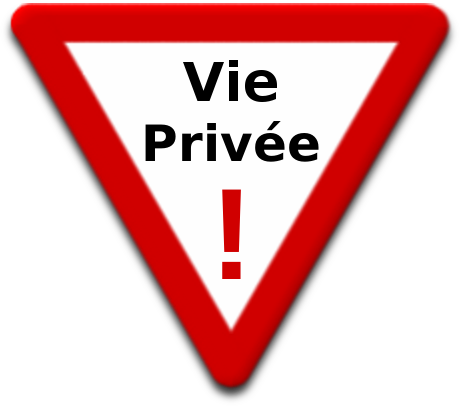 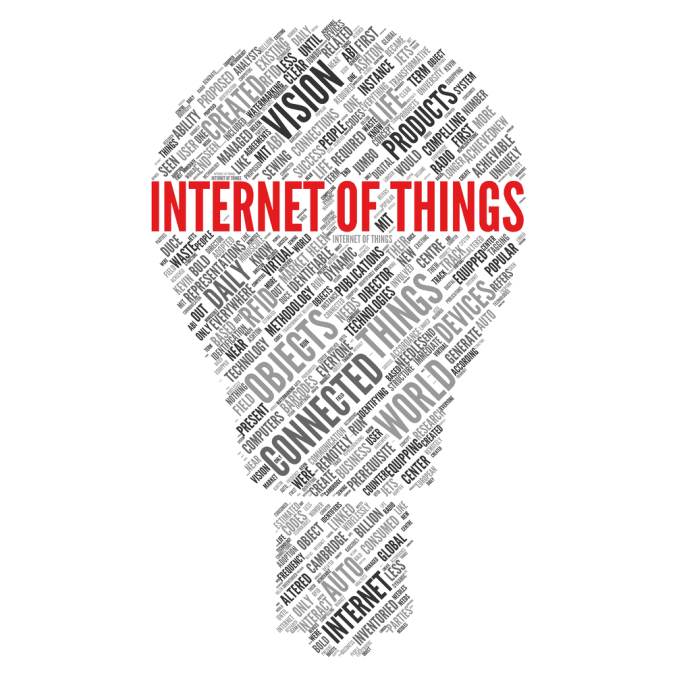 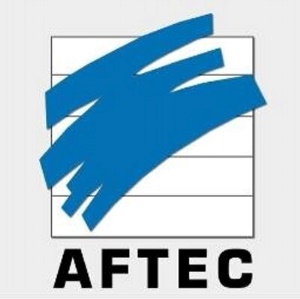 Des questions ?
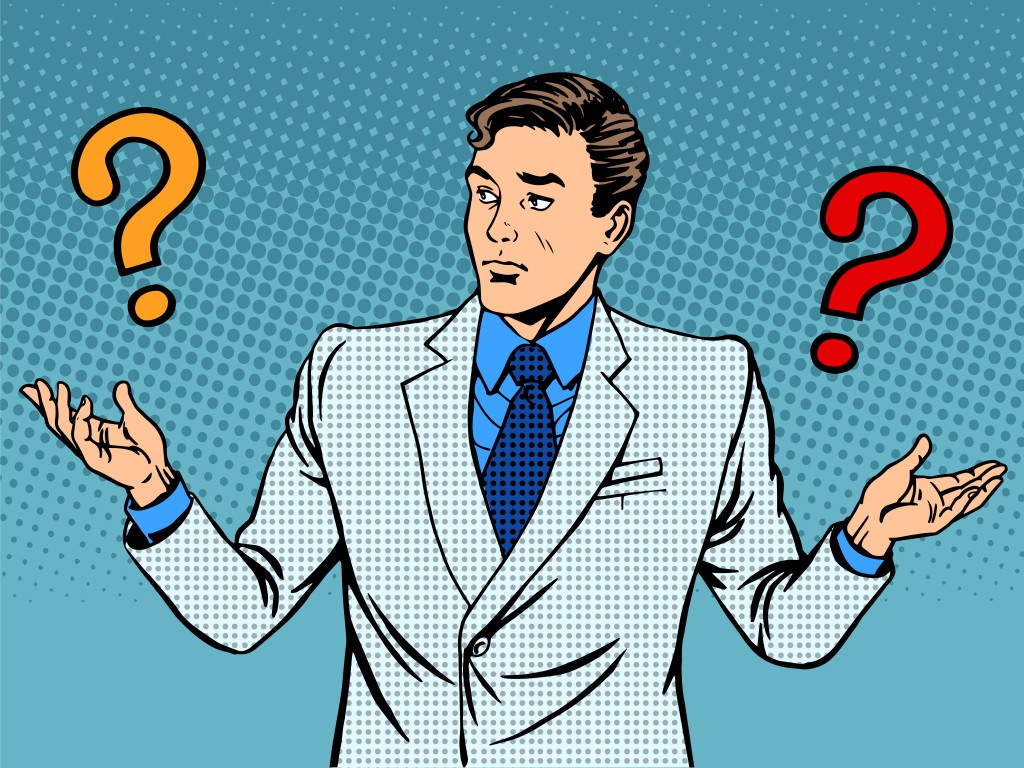 Veille Techno.Informatique
Internet of Things
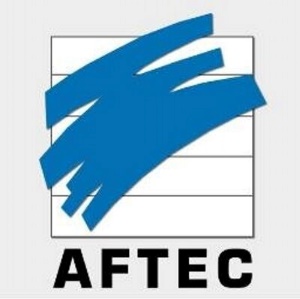